Nutrition Science for Life!
MyPlate
Fruits  
Vegetables  
Grains  
Protein 
Foods  
Dairy
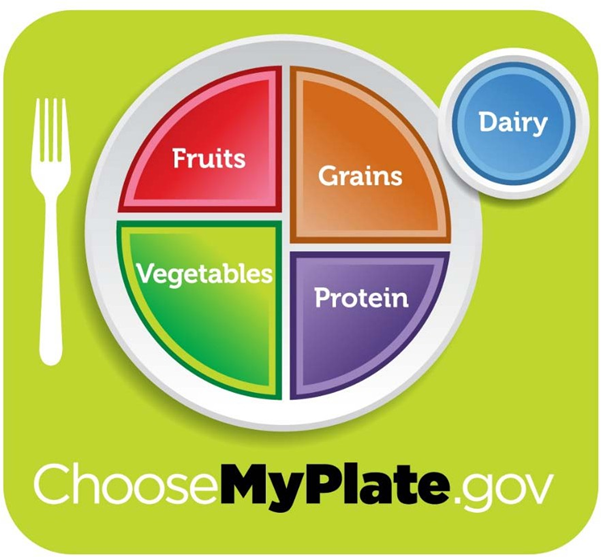 Fruits
Any fruit or 100% fruit juice
May be:
Fresh
Canned
Frozen
Dried
Whole
Cut-up
Pureed
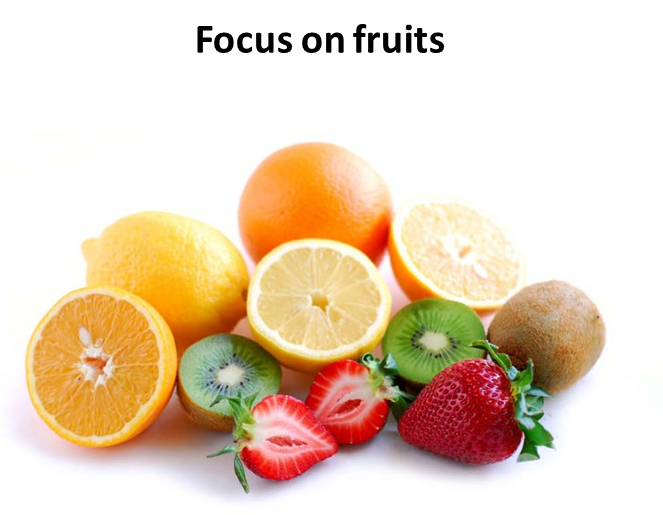 Vegetables
Any vegetable or 100%  vegetable juice
May be:
Raw
Cooked
Fresh
Frozen
Canned
Dried/dehydrated
Whole
Cut-up
Mashed
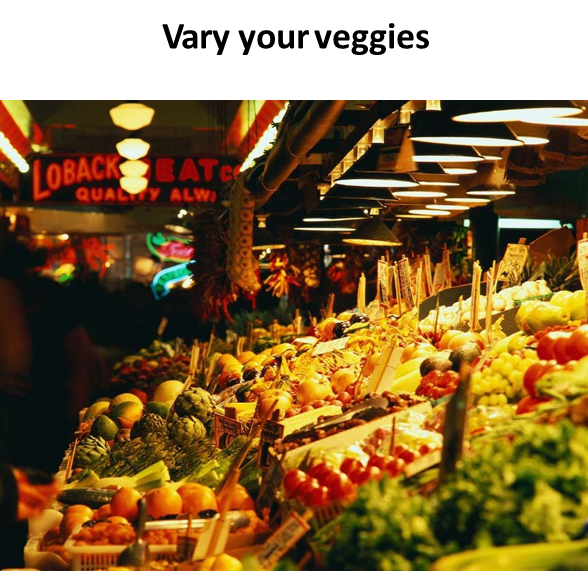 Grains
Any food made from wheat, rice,  oats, cornmeal, barley or another  cereal grain is a grain product
Grains are divided into 2  subgroups:
Whole Grains
Refined Grains
Whole grains contain the entire  grain kernel ― the bran, germ  and endosperm
Refined grains have been milled, a  process that removes the bran  and germ
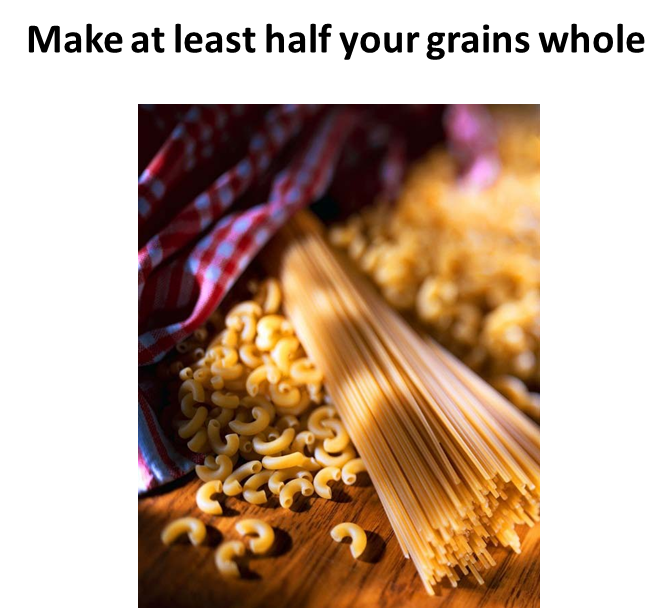 Protein Foods
All foods made from:
Meat
Poultry
Seafood
Beans and peas
Eggs
Processed soy products
Nuts and seeds
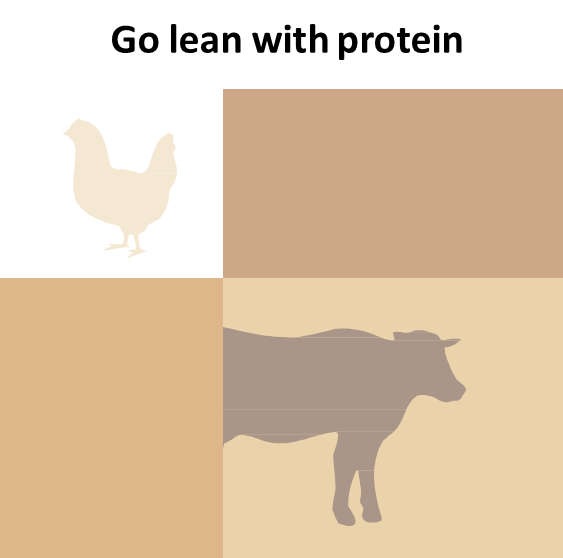 Dairy
All fluid milk products and many  foods made from milk are  considered part of this food group
Most Dairy Group choices should  be fat-free or low-fat
Foods made from milk that retain  their calcium content are part of  the group
Foods made from milk that have  little to no calcium, such as cream  cheese, cream and butter, are not
Calcium-fortified soymilk (soy  beverage) is also part of the Dairy  Group
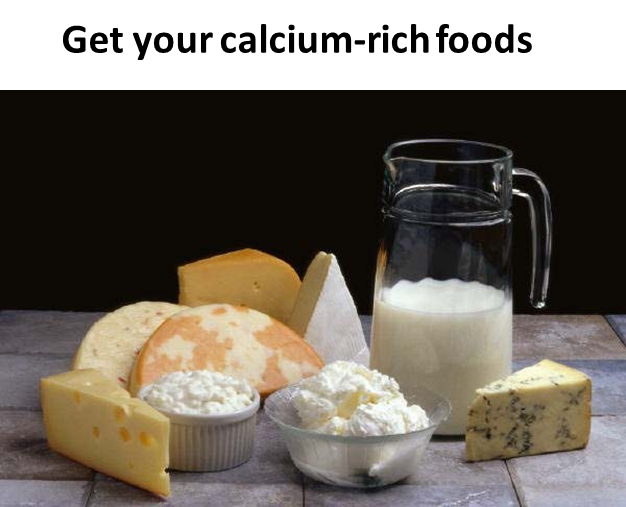 Empty Calories
OILS
Oils
Oils are fats that are liquid  at room temperature such as vegetable oils used in cooking
Oils come from many different plants and from fish
Oils are NOT a food group,  but they provide essential nutrients, therefore, oils are included in USDA food patterns
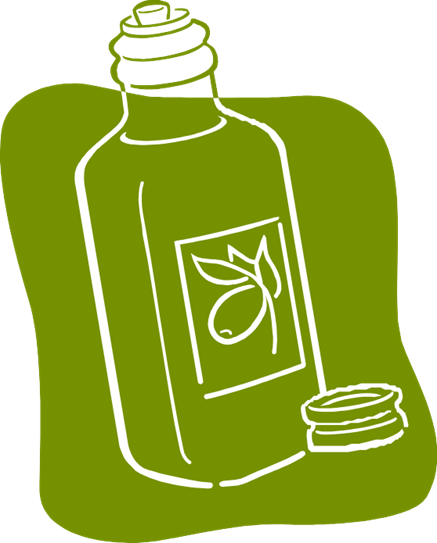 DIETARY GUIDELINES	FOR  AMERICANS 2010
Build a healthy plate
Cut back on foods high in solid fats, added sugars and salt  Eat the right amount of calories for you
Be physically active your way
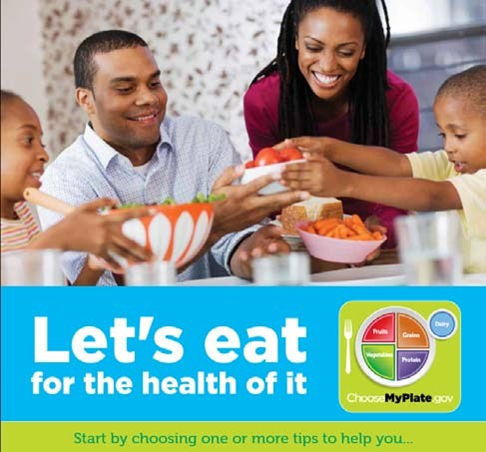 How to Follow the USDA MyPlate  Dietary Guidelines
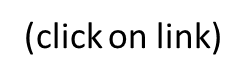 Questions?
References and Resources
Images:
Microsoft Office Clip Art: Used with permission from Microsoft. 
Textbooks:
Duyff, R. L. (2010). Food, nutrition & wellness. Columbus, OH: Glencoe/McGraw-Hill.
Ward, J.D., & Ward, L.T. (2013). Principles of food science. Tinley Park, IL: Goodheart-Willcox Company.  
YouTube™:
How to Follow the USDA MyPlate Dietary Guidelines
The U.S. Department of Agriculture's nutrition guidelines are now called MyPlate. Here's how to  adhere to the USDA recommendations.  http://www.youtube.com/watch?v=87xBZisdodY&feature=share&list=PLE46C880632416C6D
Websites:
Dietary Guidelines for Americans
The cornerstone of Federal nutrition policy and nutrition education activities  http://www.cnpp.usda.gov/dietaryguidelines.htm
U.S. Department of Agriculture.  ChooseMyPlate.gov Website. Washington, DC.
http://www.choosemyplate.gov/food-groups/fruits.html  Accessed November, 2013.